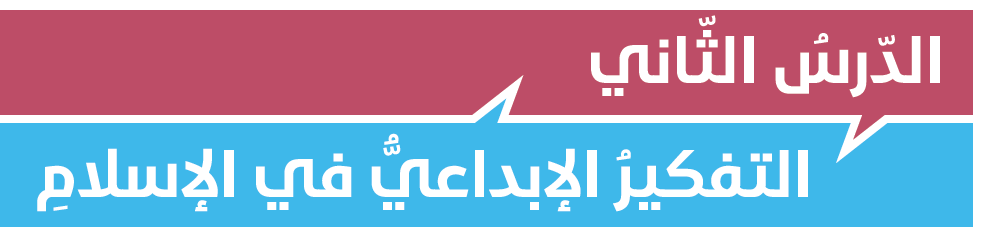 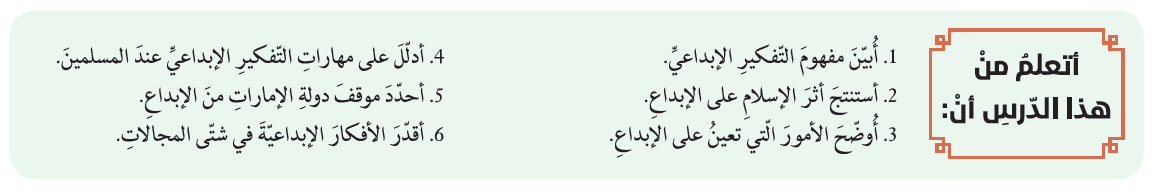 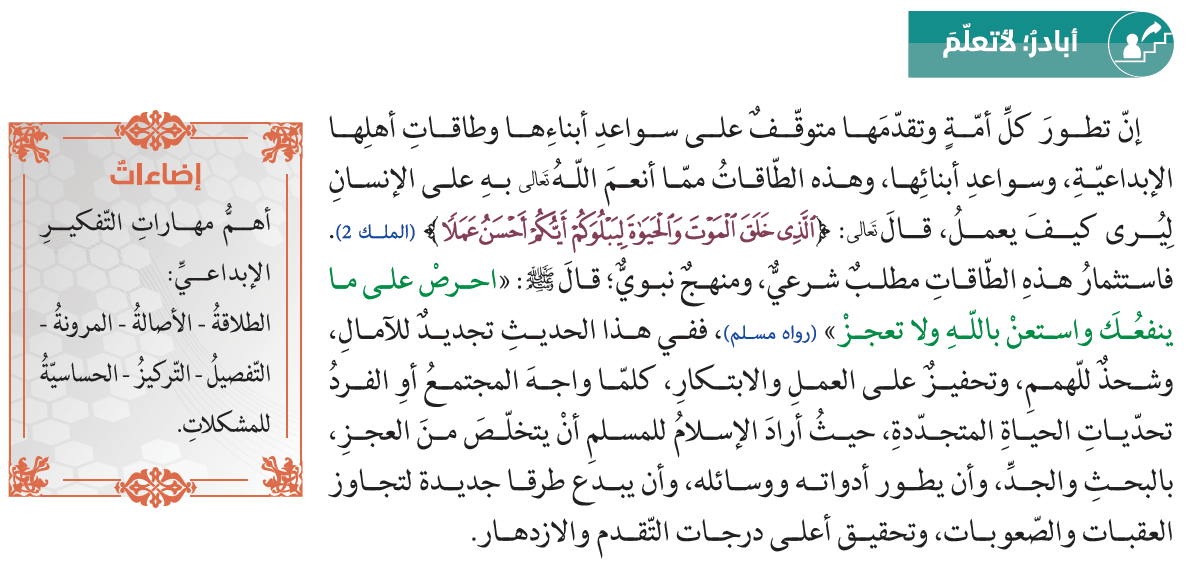 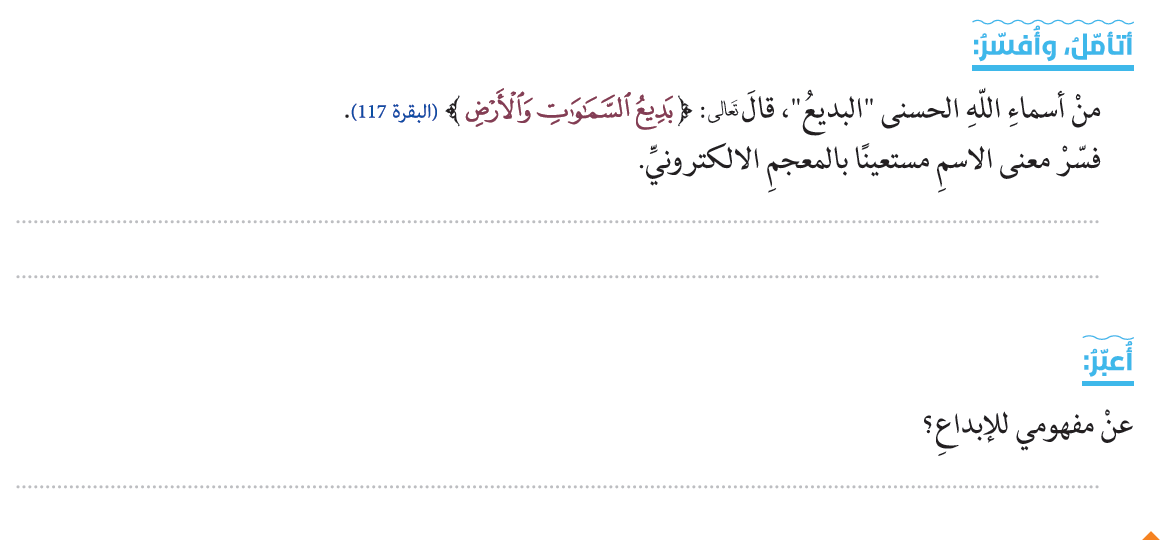 الَّذي لا مثيلَ له ولا شبيهَ في ذاته أو صفاته أو أفعاله والذي خلق الأشياء ابتداء على غير مثا ل سابق
الإتيان بأمر جديد ومفيد وغير مألوف في أي مجال من مجالات الحياة
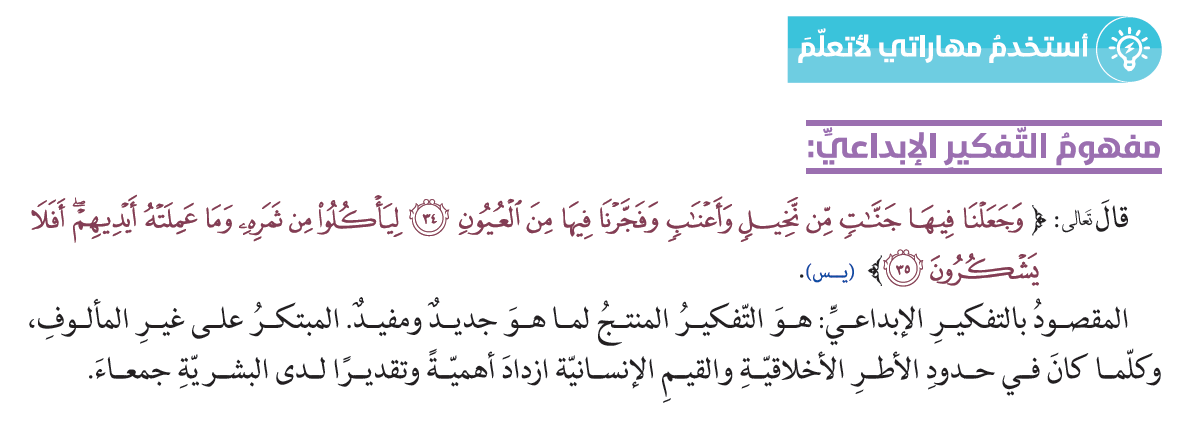 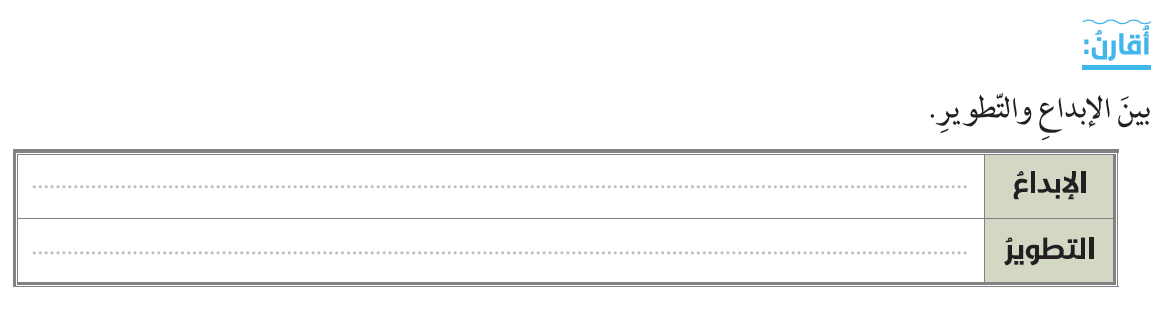 الإتيان بأمر جديد ومفيد وغير مألوف
الانتقال من مرحلة إلى أخرى
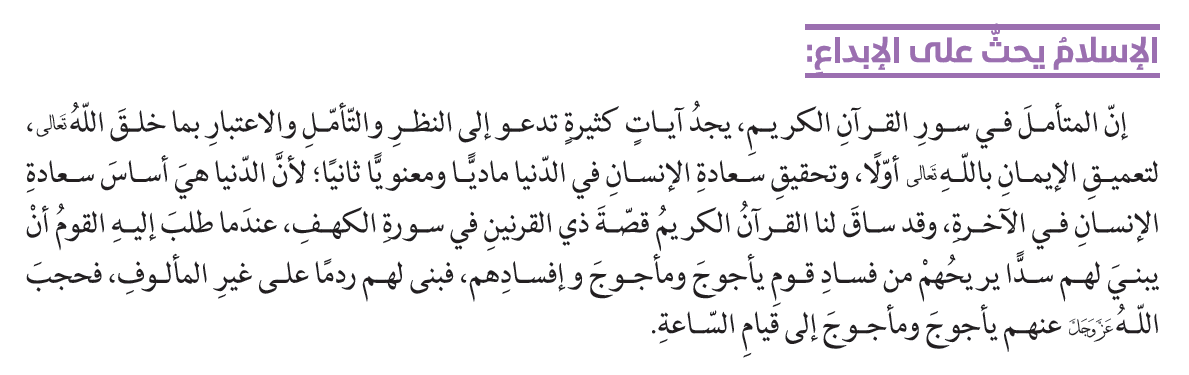 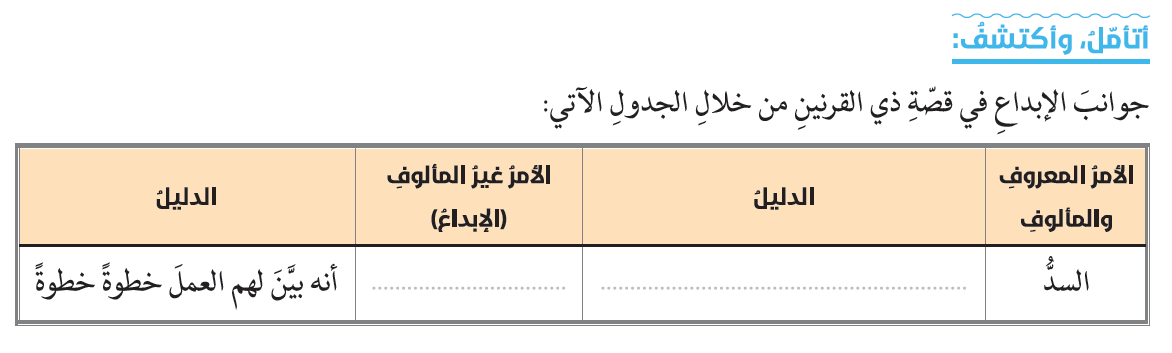 أنهم طلبوا منه بناء السد مما يدل على أنهم يعرفونه من قبل
الردم
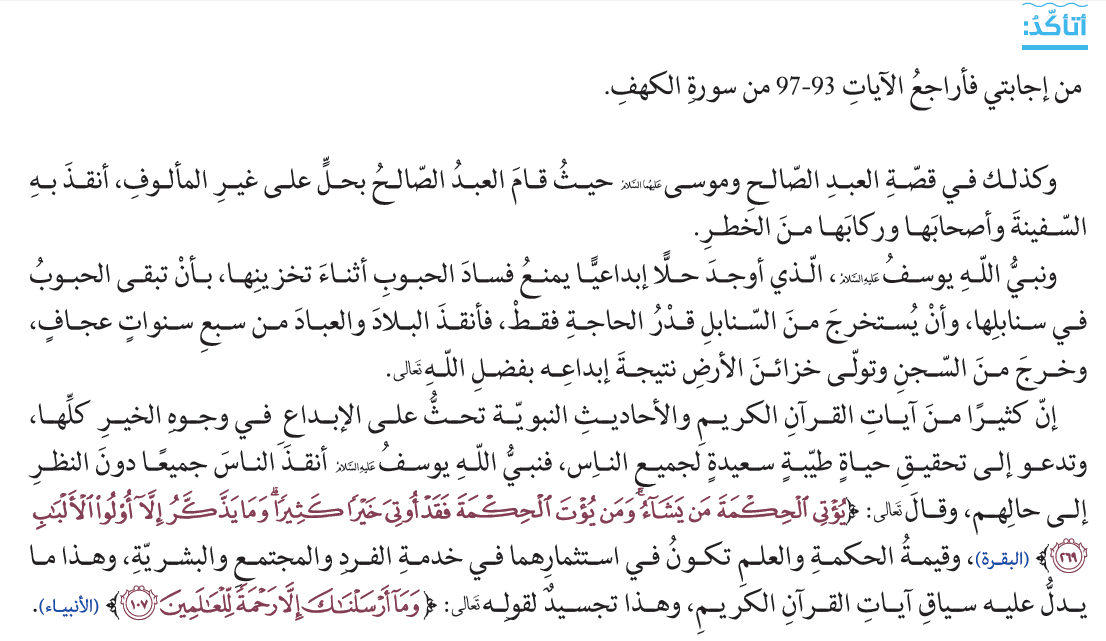 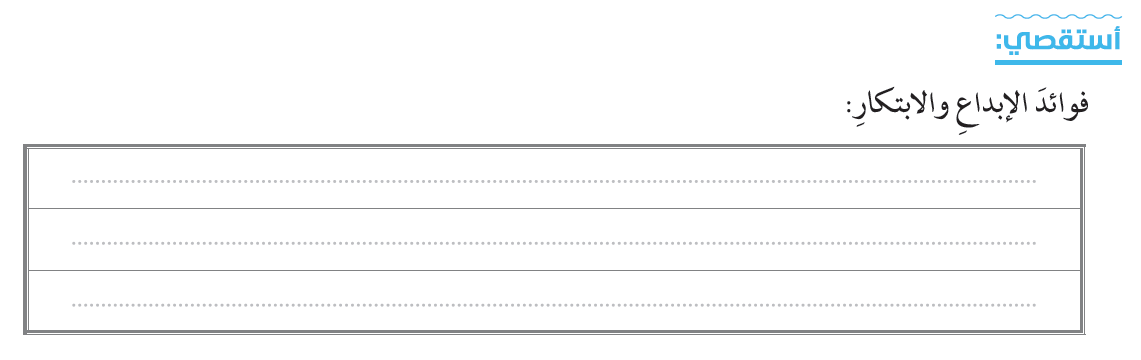 الإبداع يمكننا من إيجاد حلول جديدة للمشكلات
تحقيق الرخاء والإزدهار والسعادة للفرد والمجتمع
الإبداع مفتاح التفوق والتقدم في الحياة
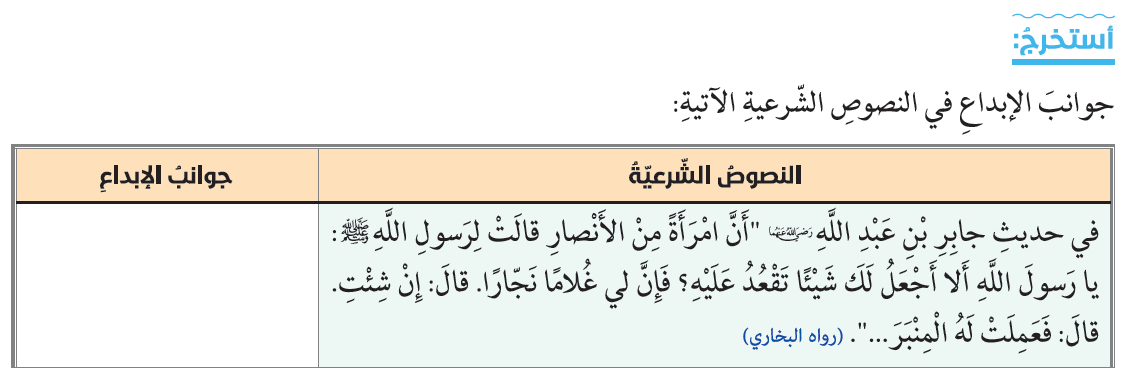 تصميم المنبر الذي
 لم يكن من قبل
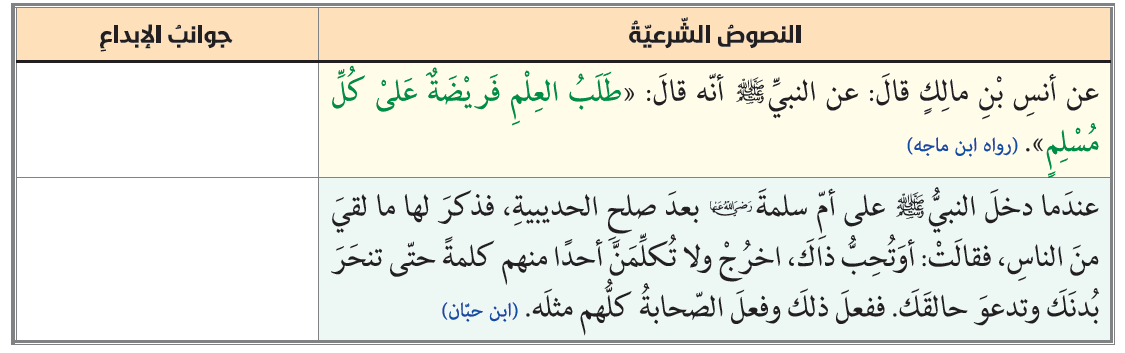 طلب العلم من أهم لوسائل التي تعين على الإبداع
بأسلوب غير مألوف
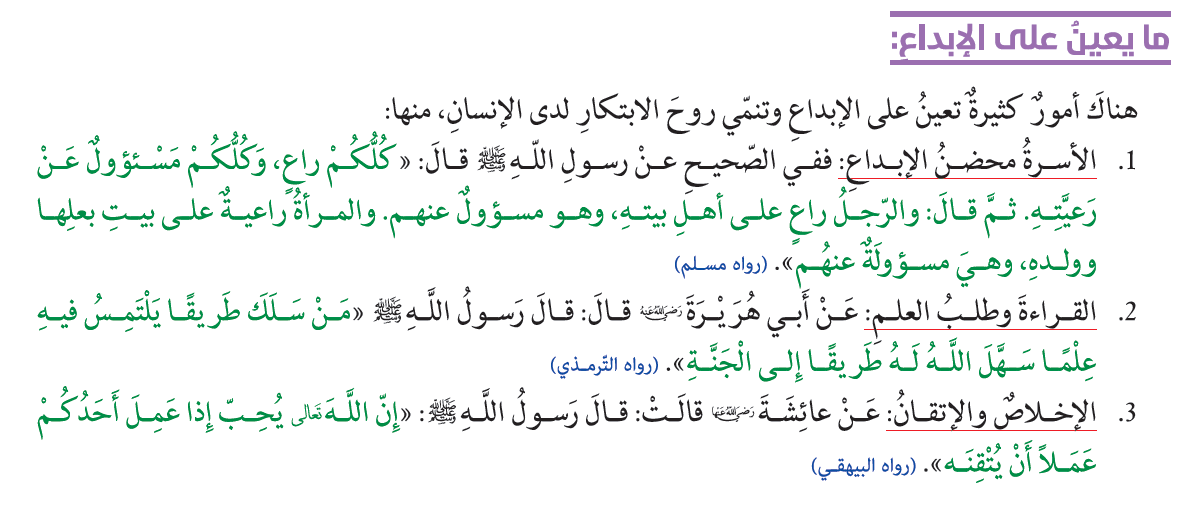 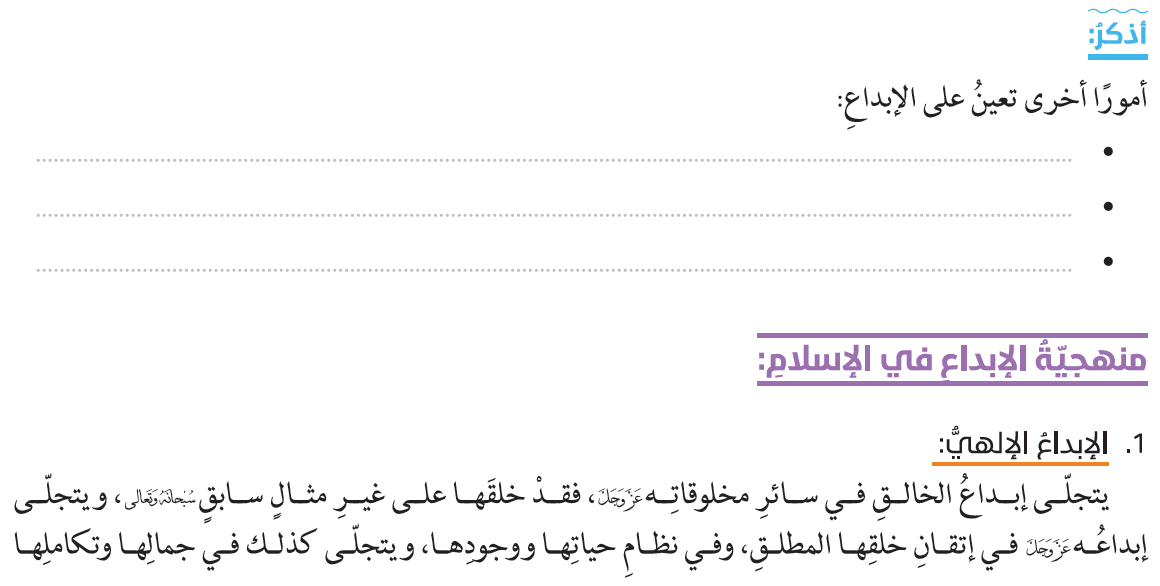 التشجيع والتحفيز
تنمية القدرات
زرع الثقة بالنفس.
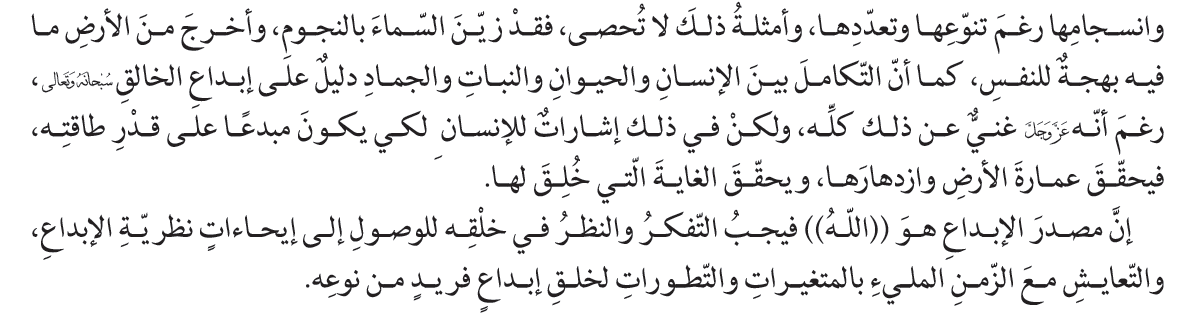 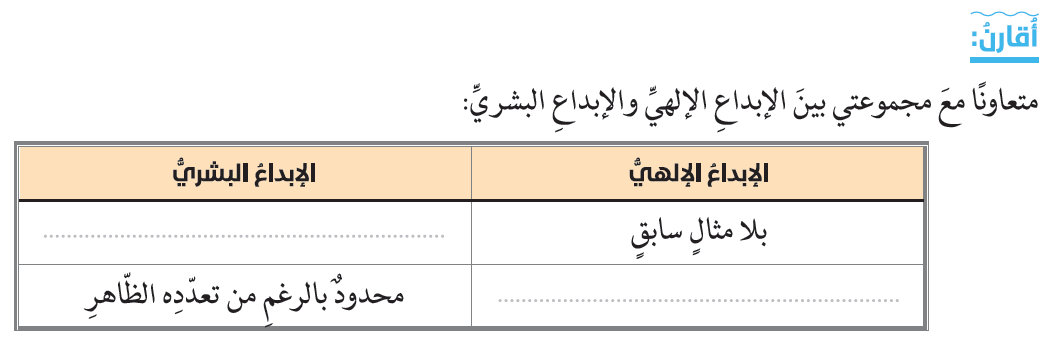 له مثال سابق.
غير محدود (مطلق)
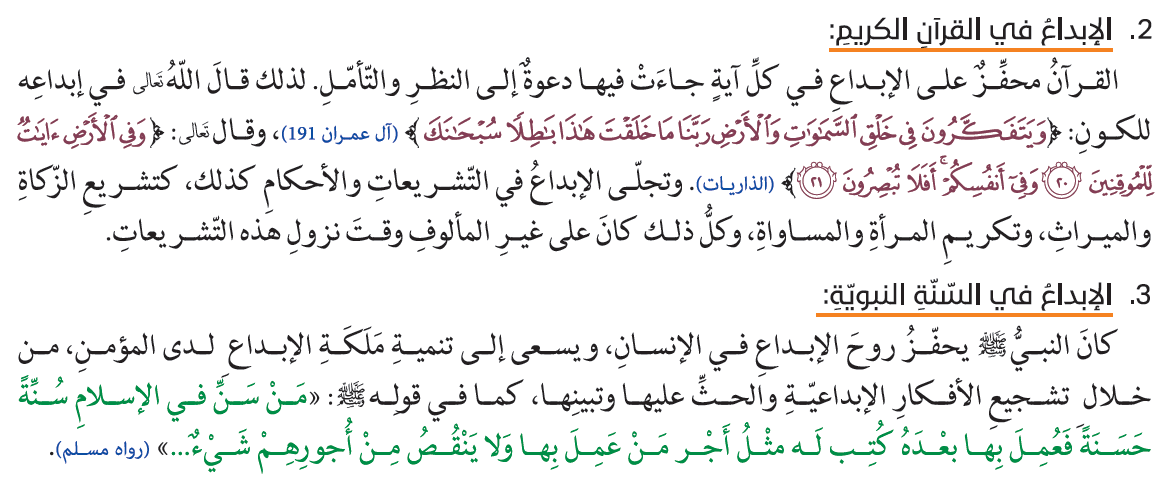 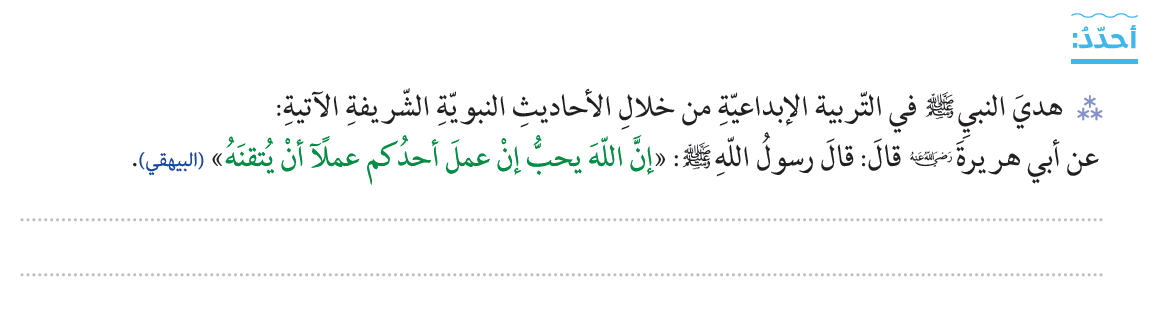 الإتقان.
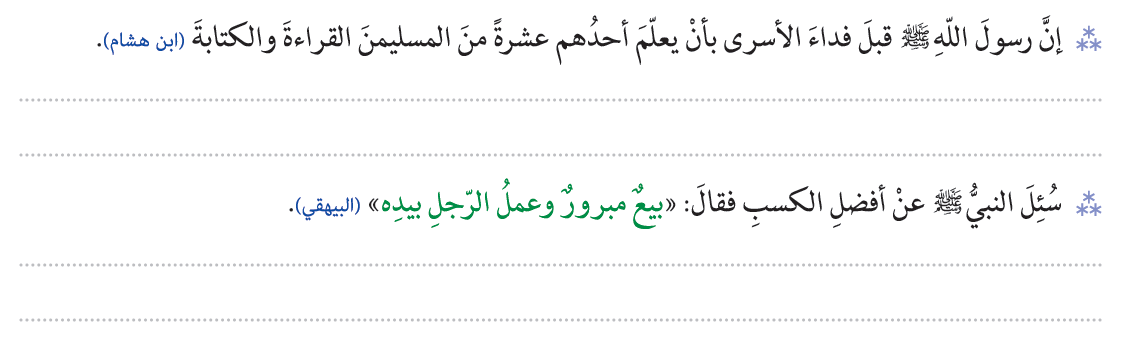 الاهتمام بالقراءة والكتابة وطلب العلم
الحث على الجد والاجتهاد والاعتماد على النفس
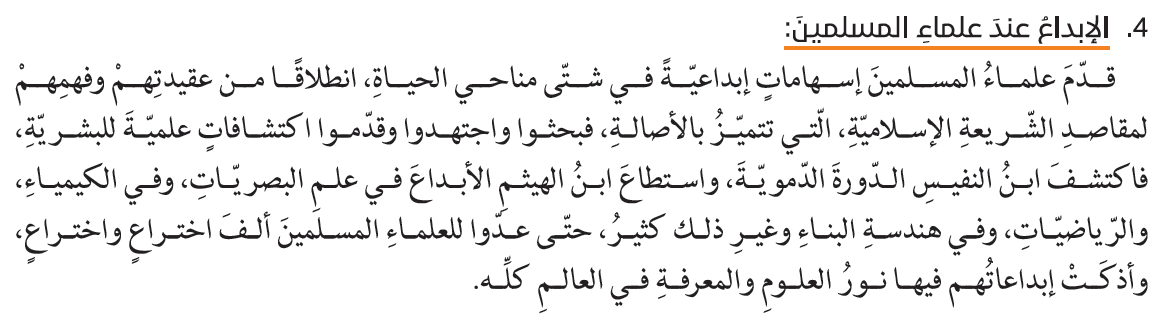 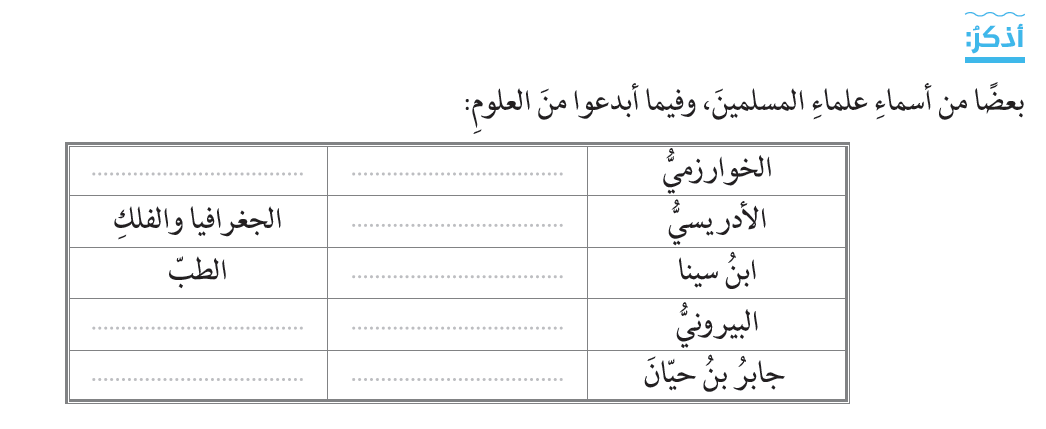 الحساب
الجبر
الطب
الفلسفة
الفلك
الفيزياء
الكيمياء
الهندسة
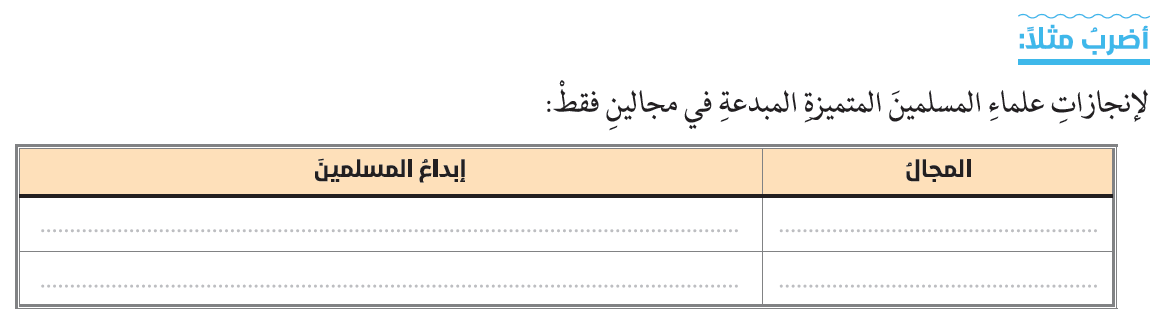 الخوارزميات
الرياضيات
الطب
الدورة الدموية.
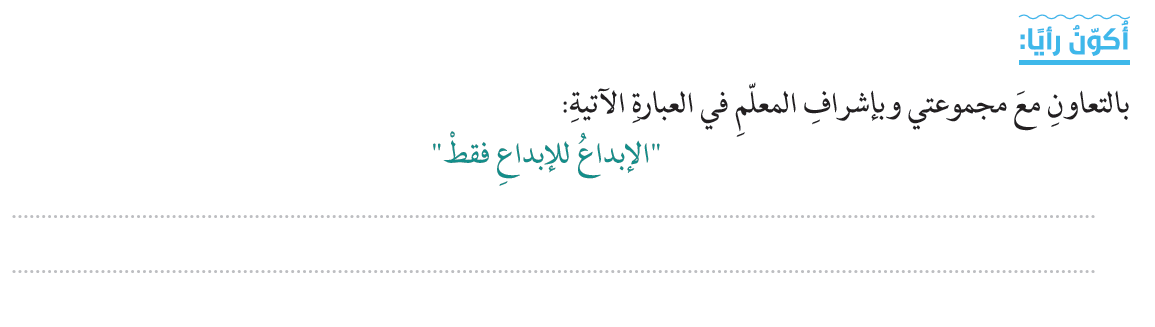 الإبداع يجب أن يكون منضبط بما يحقق الخير للبشر أما غير المألوف 
الذي يجلب الشر أو لا يجلب نفعا للناس فلا يعتبر إبداعا
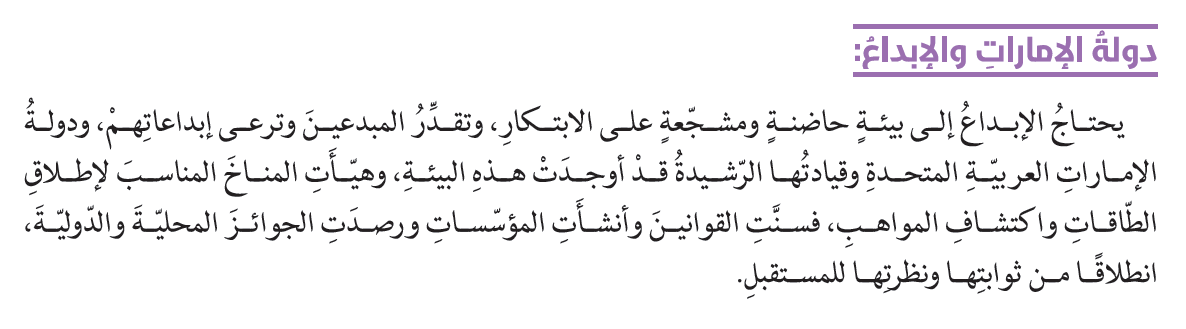 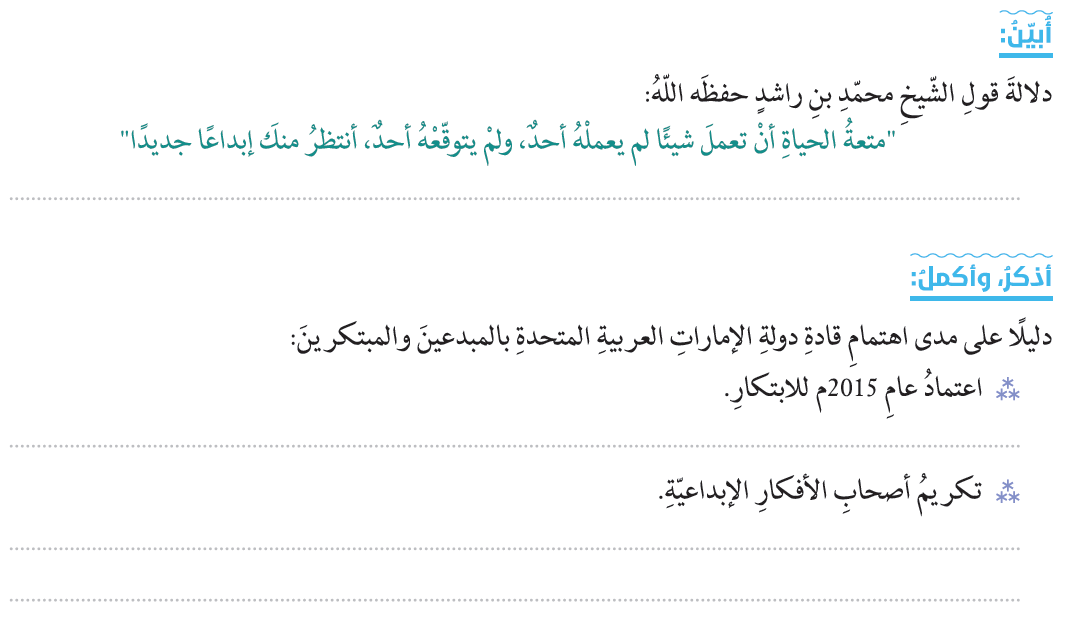 تشجيع وتحفيز الشباب على الإبداع والابتكار
اعتماد عام 2016 م عاما للقراءة
تطوير التعليم ليكون بيئة مناسبة لتخريج المبدعين
توصيات لدعم الإبداع والابتكار في مدارس الإمارات.
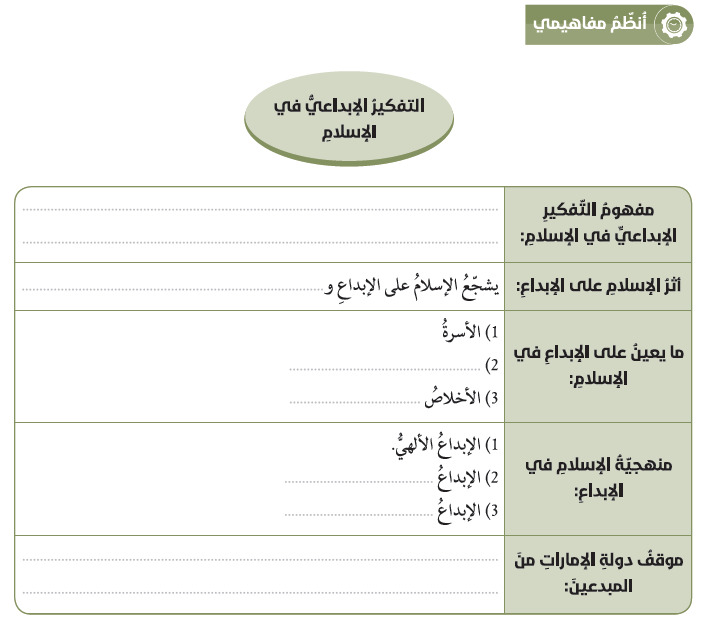 هو التفكير المنتج لما هو جديد ومفيد المبتكر على غير المألوف
ويدعو إلى تحقيق حياة طيبة لجميع الناس والبشر
الأسرة محضن الإبداع
القراءة وطلب العلم
الإخلاص والإتقان
في القرآن الكريم
الإبداع عند علماء المسلمين.
في السنة النبوية.
أوجدت البيئة الحاضنة والمشجعة على الإبداع                  تقدير المبدعين ورعاية إبداعاتهم
 سنت القوانين التي تشجع الإبداع                               رصدت جوائز محلية ودولية للمبدعين أنشأت المؤسسات التي ترعى المبدعين والإبداع
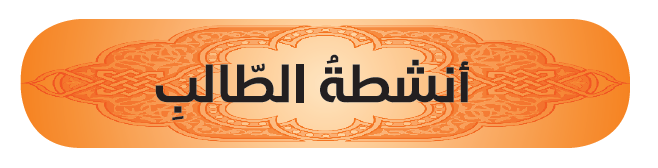 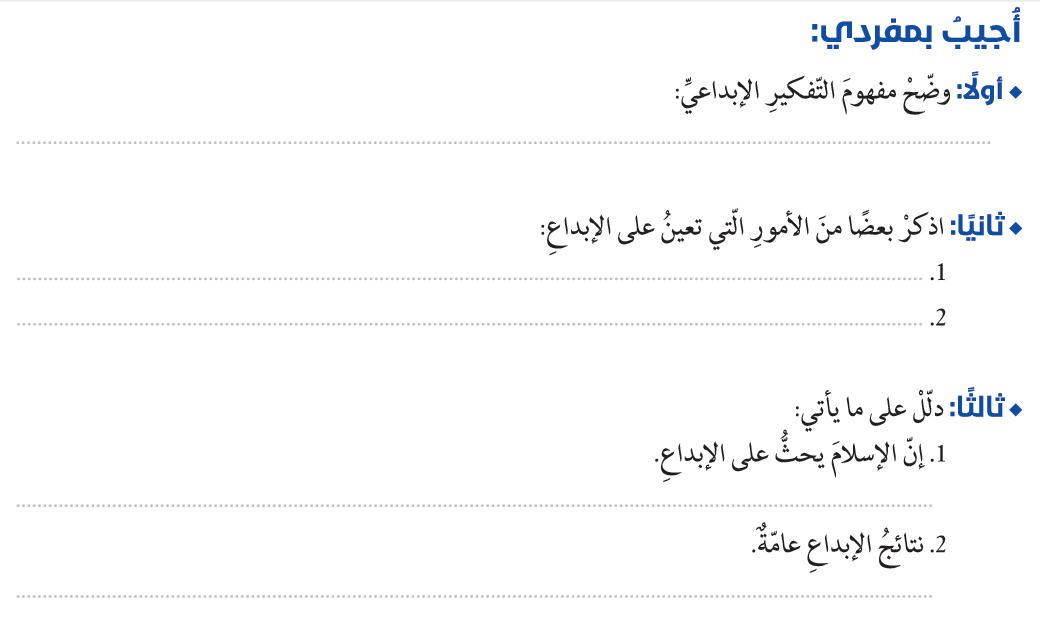 هو التفكير المنتج لما هو جديد ومفيد المبتكر على غير المألوف
الأسرة محضن الإبداع
القراءة وطلب العلم
الإخلاص والإتقان
وجود آيات كثيرة تدعو إلى النظر والتأمل والاعتبار بما خلق الله تعالى
تطور المجتمعات التي ترعى الإبداع والمبدعين
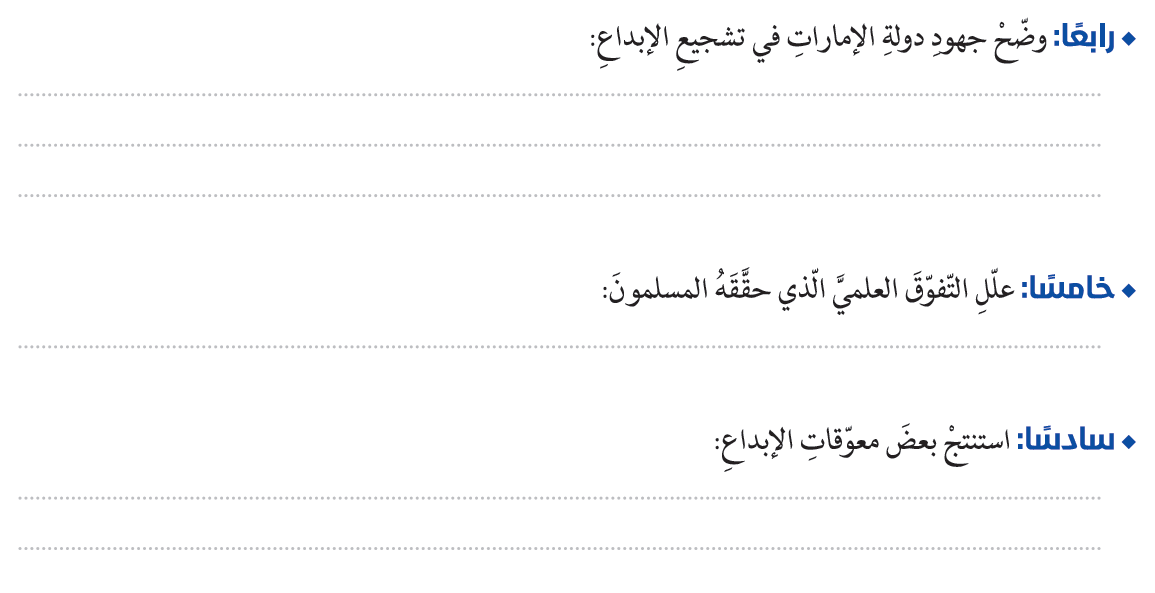 أوجدت البيئة الحاضنة والمشجعة على الإبداع                              تقدير المبدعين ورعاية إبداعاتهم
سنت القوانين التي تشجع الإبداع                                              أنشأت المؤسسات التي ترعى المبدعين والإبداع
رصدت جوائز محلية ودولية للمبدعين
لأن الإسلام يحث على الإبداع ويشجعه ويرعاه ويوفر له بيئة مناسبة
عدم توفر البيئة المحفزة والحاضنة للإبداع
غياب التقدير والاهتمام بالعلم
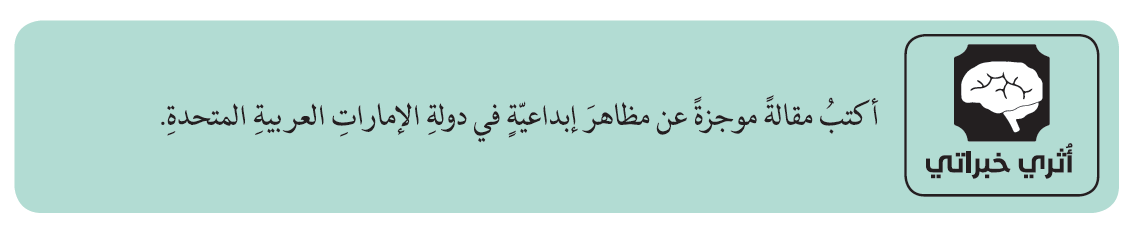 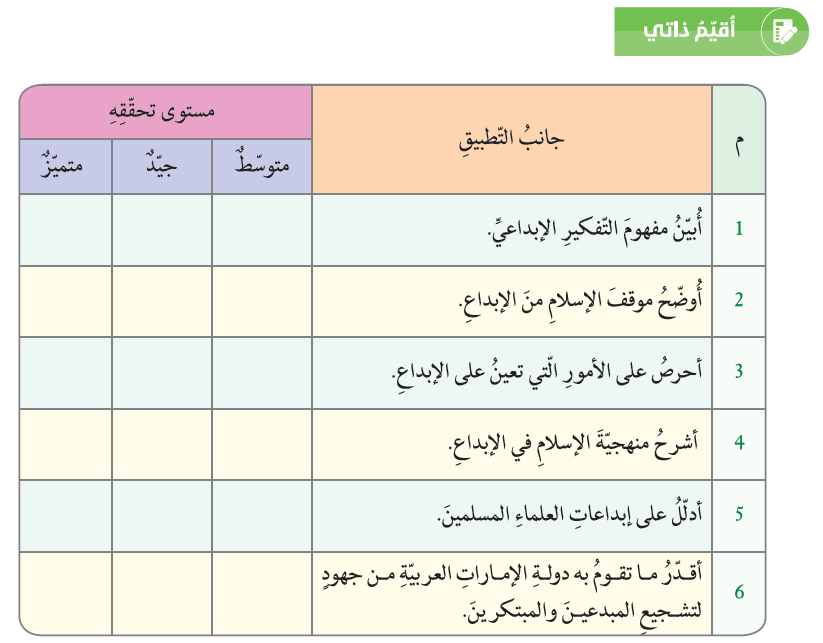